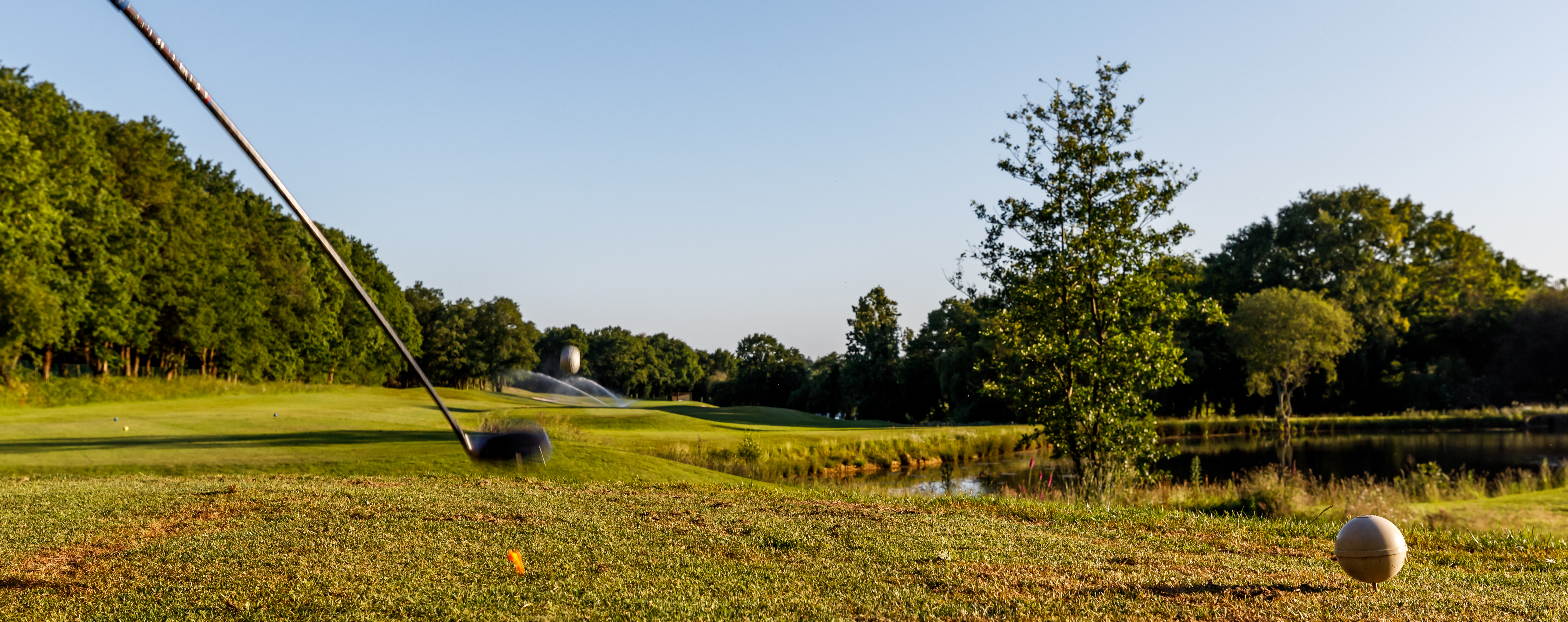 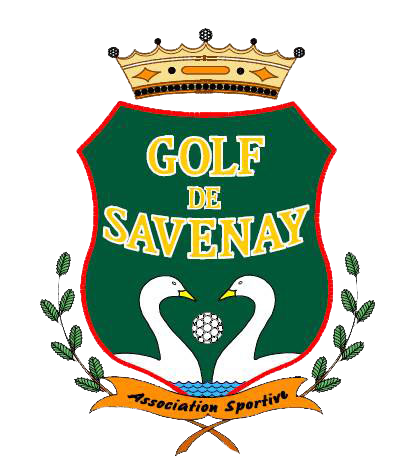 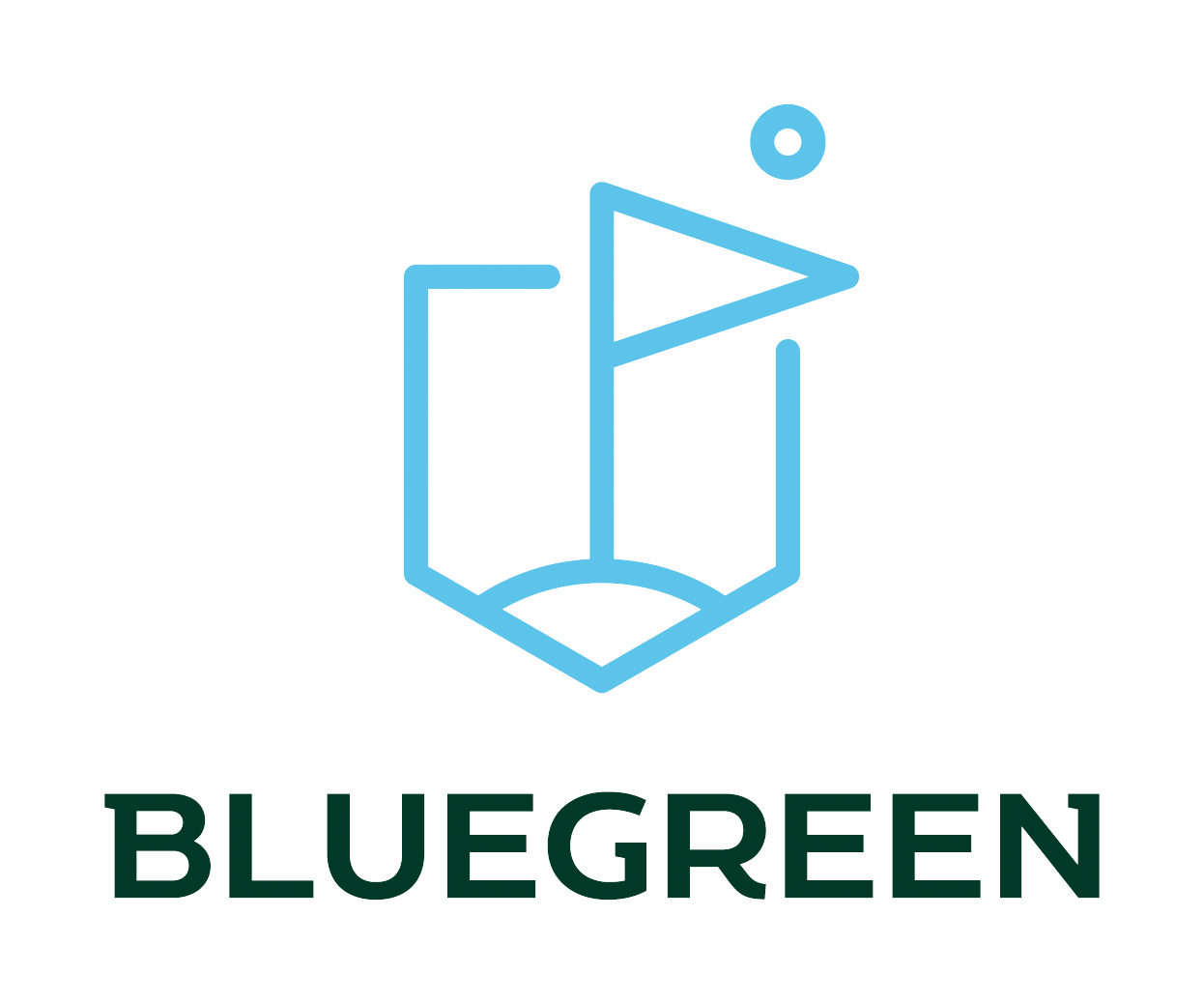 GRAND PRIX
 de Savenay
5ème édition
Les 15 et 16 juin 2024

2 x 18 trous – Strokeplay

Série Dames jusqu’à 15.4
Série Hommes jusqu’à 11.4
Règlement et inscription disponible sur :
www.asgolf-savenay.fr

Date limite d’inscription le 31 MAI 2024

Golf de Savenay - Le Chambeau
44260 SAVENAY     02-40-56-88-05